Lecture 25: Vanishing Gradients and Regularization
Objectives:BackpropagationStopping CriteriaOverfittingRegularization
Resources:Textbook (Sections 3.3, 5.3)DHS: Chapter 6AM: Neural Network TutorialNSFC: Introduction to NNsGH: Short Courses
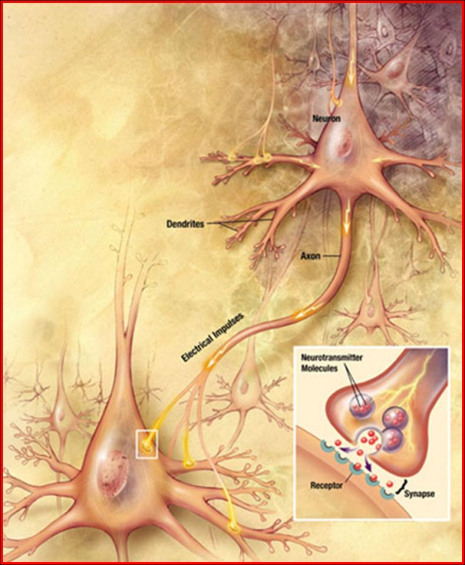 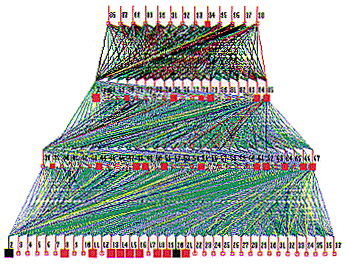 Backpropagation (Cont.)
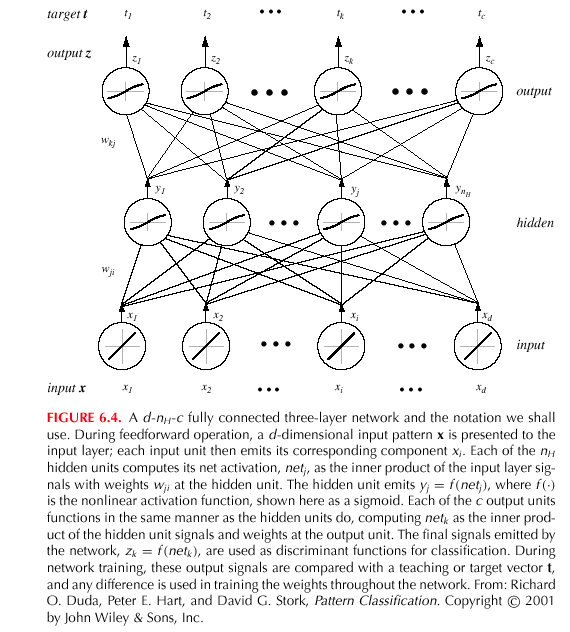 [Speaker Notes: XOR: x_1, x_2, and we want to transform to x_1^2, x_2^2, x_1 x_2

It can also be viewed as feature extraction from the feature vector x, but now we extract more feature than the number of features in x.]
General Feedforward Operation
[Speaker Notes: XOR: x_1, x_2, and we want to transform to x_1^2, x_2^2, x_1 x_2

It can also be viewed as feature extraction from the feature vector x, but now we extract more feature than the number of features in x.]
Network Learning (Cont.)
Stochastic Back Propagation
Starting with a pseudo-random weight configuration, the stochastic backpropagation algorithm can be written as:
Begin
 initialize    nH; w, criterion θ, η, m  0
			do m  m + 1
			     xm  randomly chosen pattern
			     wji   wji + ηδjxi; wkj  wkj + kyj
			until ||J(w)|| < 
return w
End
Stopping Criterion
One example of a stopping algorithm is to terminate the algorithm when the change in the criterion function J(w) is smaller than some preset value θ.
There are other stopping criteria that lead to better performance than this one. Most gradient descent approaches can be applied.
So far, we have considered the error on a single pattern, but we want to consider an error defined over the entirety of patterns in the training set.
The total training error is the sum over the errors ofn individual patterns:
A weight update may reduce the error on the single pattern being presented but can increase the error on the full training set.
However, given a large number of such individual updates, the total error decreases.
Learning Curves
Before training starts, the error on the training set is high; through the learning process, the error becomes smaller.
The error per pattern depends on the amount of training data and the expressive power (such as the number of weights) in the network.
The average error on an independent test set is always higher than on the training set, and it can decrease as well as increase.
A validation set is used in order to decidewhen to stop training; we do not want tooverfit the network and decrease the power of the classifier generalization.
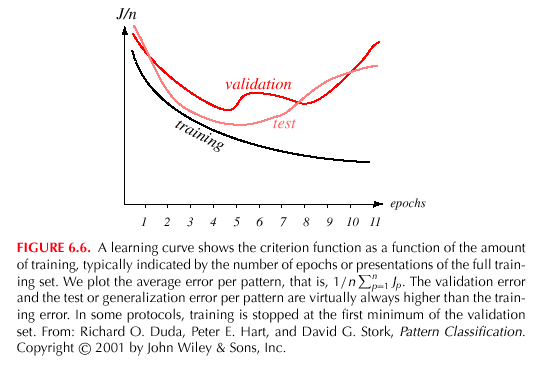 Gradient descent
pick a starting point (w)
repeat until loss doesn’t decrease in all dimensions:
pick a dimension
move a small amount in that dimension towards decreasing loss (using the derivative)
What is this doing?
Perceptron learning algorithm!
repeat until convergence (or for some # of iterations):
   for each training example (f1, f2, …, fm, label):
      
      if prediction * label ≤ 0:  // they don’t agree
         for each wj:
           wj = wj + fj*label
         b = b + label
or
where
The constant
prediction
label
learning rate
When is this large/small?
The constant
prediction
label
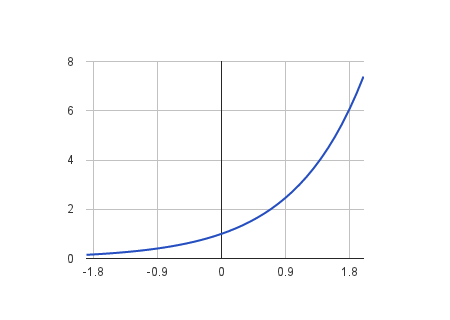 If they’re the same sign, as the predicted gets larger there update gets smaller

If they’re different, the more different they are, the bigger the update
One concern
loss
What is this calculated on?
Is this what we want to optimize?
w
Perceptron learning algorithm!
repeat until convergence (or for some # of iterations):
   for each training example (f1, f2, …, fm, label):
      
      if prediction * label ≤ 0:  // they don’t agree
         for each wj:
           wj = wj + fj*label
         b = b + label
Note: for gradient descent, we always update
or
where
One concern
loss
We’re calculating this on the training set

We still need to be careful about overfitting!

The min w,b on the training set is generally NOT the min for the test set
w
How did we deal with this for the perceptron algorithm?
Overfitting revisited: regularization
A regularizer is an additional criteria to the loss function to make sure that we don’t overfit

It’s called a regularizer since it tries to keep the parameters more normal/regular

It is a bias on the model forces the learning to prefer certain types of weights over others
Regularizers
Should we allow all possible weights?

Any preferences?

What makes for a “simpler” model for a linear model?
Regularizers
Generally, we don’t want huge weights

If weights are large, a small change in a feature can result in a large change in the prediction

Also gives too much weight to any one feature

Might also prefer weights of 0 for features that aren’t useful
How do we encourage small weights? or penalize large weights?
Regularizers
How do we encourage small weights? or penalize large weights?
Common regularizers
sum of the weights
sum of the squared weights
What’s the difference between these?
Summary
Reviewed backpropagation and gradient descent.
Discussed the vanishing gradient problem.
Discussed overfitting.
Introduced the concept of regularization.
Introduced common approaches to regularization.
Regularization
David KauchakCS 451 – Fall 2013
Model-based machine learning
pick a model


pick a criteria to optimize (aka objective function)


develop a learning algorithm
Find w and b that minimize the 0/1 loss
Model-based machine learning
pick a model


pick a criteria to optimize (aka objective function)


develop a learning algorithm
use a convex surrogate loss function
Find w and b that minimize the surrogate loss
Finding the minimum
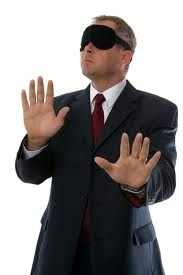 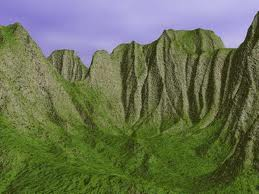 You’re blindfolded, but you can see out of the bottom of the blindfold to the ground right by your feet.  I drop you off somewhere and tell you that you’re in a convex shaped valley and escape is at the bottom/minimum.  How do you get out?
Gradient descent
pick a starting point (w)
repeat until loss doesn’t decrease in all dimensions:
pick a dimension
move a small amount in that dimension towards decreasing loss (using the derivative)
Some maths
Gradient descent
pick a starting point (w)
repeat until loss doesn’t decrease in all dimensions:
pick a dimension
move a small amount in that dimension towards decreasing loss (using the derivative)
What is this doing?
Perceptron learning algorithm!
repeat until convergence (or for some # of iterations):
   for each training example (f1, f2, …, fm, label):
      
      if prediction * label ≤ 0:  // they don’t agree
         for each wj:
           wj = wj + fj*label
         b = b + label
or
where
The constant
prediction
label
learning rate
When is this large/small?
The constant
prediction
label
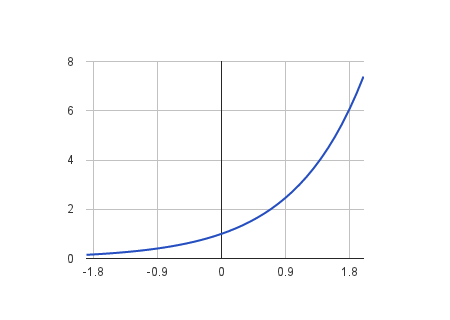 If they’re the same sign, as the predicted gets larger there update gets smaller

If they’re different, the more different they are, the bigger the update
One concern
loss
What is this calculated on?
Is this what we want to optimize?
w
Perceptron learning algorithm!
repeat until convergence (or for some # of iterations):
   for each training example (f1, f2, …, fm, label):
      
      if prediction * label ≤ 0:  // they don’t agree
         for each wj:
           wj = wj + fj*label
         b = b + label
Note: for gradient descent, we always update
or
where
One concern
loss
We’re calculating this on the training set

We still need to be careful about overfitting!

The min w,b on the training set is generally NOT the min for the test set
w
How did we deal with this for the perceptron algorithm?
Overfitting revisited: regularization
A regularizer is an additional criteria to the loss function to make sure that we don’t overfit

It’s called a regularizer since it tries to keep the parameters more normal/regular

It is a bias on the model forces the learning to prefer certain types of weights over others
Regularizers
Should we allow all possible weights?

Any preferences?

What makes for a “simpler” model for a linear model?
Regularizers
Generally, we don’t want huge weights

If weights are large, a small change in a feature can result in a large change in the prediction

Also gives too much weight to any one feature

Might also prefer weights of 0 for features that aren’t useful
How do we encourage small weights? or penalize large weights?
Regularizers
How do we encourage small weights? or penalize large weights?
Common regularizers
sum of the weights
sum of the squared weights
What’s the difference between these?
Common regularizers
sum of the weights
sum of the squared weights
Squared weights penalizes large values more
Sum of weights will penalize small values more
p-norm
sum of the weights (1-norm)
sum of the squared weights (2-norm)
p-norm
Smaller values of p (p < 2) encourage sparser vectors
Larger values of p discourage large weights more
p-norms visualized
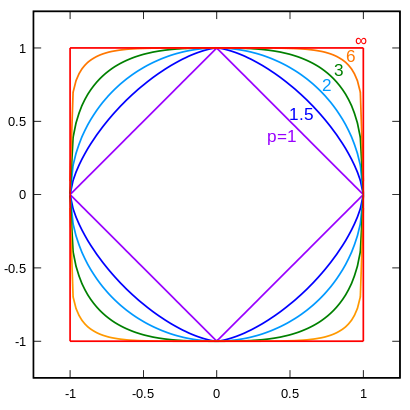 lines indicate penalty = 1
w1
w2
For example, if w1 = 0.5
p-norms visualized
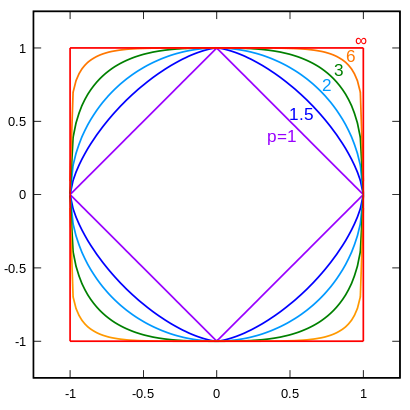 all p-norms penalize larger weights

p < 2 tends to create sparse (i.e. lots of 0 weights)

p > 2 tends to like similar weights
[Speaker Notes: - The 1 norm penalizes non-zero weights, e.g]
Model-based machine learning
pick a model


pick a criteria to optimize (aka objective function)


develop a learning algorithm
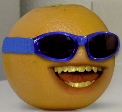 Find w and b that minimize
Minimizing with a regularizer
We know how to solve convex minimization problems using gradient descent:
If we can ensure that the loss + regularizer is convex then we could still use gradient descent:
make convex
Convexity revisited
One definition: The line segment between any two points on the function is above the function
Mathematically, f is convex if for all x1, x2:
the value of the function at some point between x1 and x2
the value at some point on the line segment between  x1 and x2
[Speaker Notes: Put another way, the right hand side says, take the value of the function at x1, take the value of the function at x2 and then “linearly” average them based on t.  This represents a line segment between f(x1) and f(x2)]
Adding convex functions
Claim: If f and g are convex functions then so is the function z=f+g
Prove:
Mathematically, f is convex if for all x1, x2:
Adding convex functions
By definition of the sum of two functions:
Then, given that:
We know:
So:
Minimizing with a regularizer
We know how to solve convex minimization problems using gradient descent:
If we can ensure that the loss + regularizer is convex then we could still use gradient descent:
convex as long as both loss and regularizer are convex
p-norms are convex
p-norms are convex for p >= 1
Model-based machine learning
pick a model


pick a criteria to optimize (aka objective function)


develop a learning algorithm
Find w and b that minimize
Our optimization criterion
Loss function: penalizes examples where the prediction is different than the label
Regularizer: penalizes large weights
Key: this function is convex allowing us to use gradient descent
Gradient descent
pick a starting point (w)
repeat until loss doesn’t decrease in all dimensions:
pick a dimension
move a small amount in that dimension towards decreasing loss (using the derivative)
Some more math
…
(some math happens)
Gradient descent
pick a starting point (w)
repeat until loss doesn’t decrease in all dimensions:
pick a dimension
move a small amount in that dimension towards decreasing loss (using the derivative)
The update
regularization
direction to update
learning rate
constant: how far from wrong
What effect does the regularizer have?
The update
regularization
direction to update
learning rate
constant: how far from wrong
If wj is positive, reduces wj
If wj is negative, increases wj
moves wj towards 0
L1 regularization
L1 regularization
regularization
direction to update
learning rate
constant: how far from wrong
What effect does the regularizer have?
L1 regularization
regularization
direction to update
learning rate
constant: how far from wrong
If wj is positive, reduces by a constant
If wj is negative, increases by a constant
moves wj towards 0
regardless of magnitude
Regularization with p-norms
L1:

L2:


Lp:
How do higher order norms affect the weights?
[Speaker Notes: if they’re magnitude > 1, reduce them drastically
if they’re magnitude < 1, much slower reductions for higher p]
Regularizers summarized
L1 is popular because it tends to result in sparse solutions (i.e. lots of zero weights)
However, it is not differentiable, so it only works for gradient descent solvers

L2 is also popular because for some loss functions, it can be solved directly (no gradient descent required, though often iterative solvers still)

Lp is less popular since they don’t tend to shrink the weights enough
The other loss functions
Without regularization, the generic update is:
where
exponential
hinge loss
squared error
Many tools support these different combinations
Look at scikit learning package:

http://scikit-learn.org/stable/modules/sgd.html
Common names
(Ordinary) Least squares: squared loss

Ridge regression: squared loss with L2 regularization

Lasso regression: squared loss with L1 regularization

Elastic regression: squared loss with L1 AND L2 regularization

Logistic regression: logistic loss